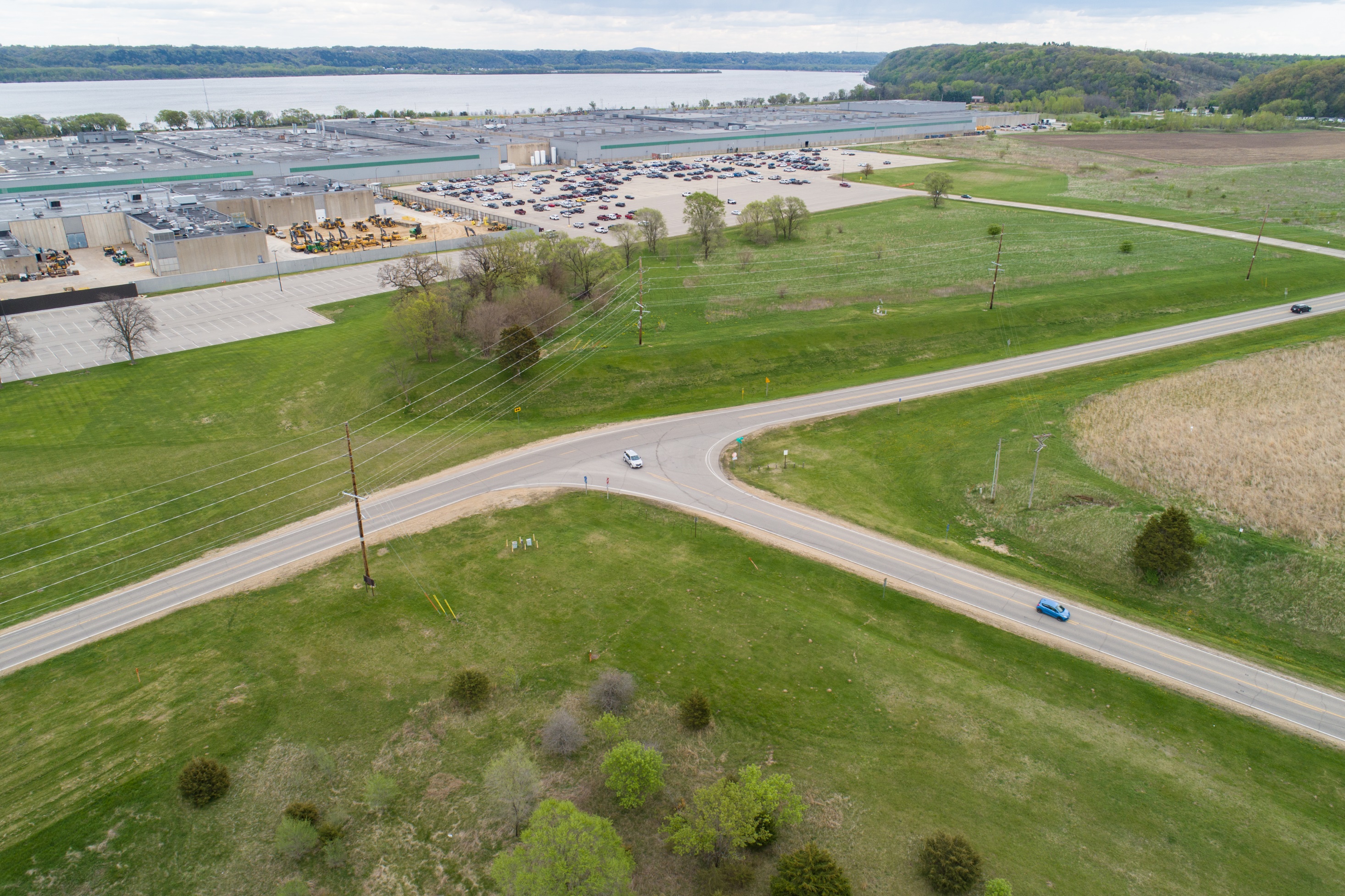 CORRIDOR PROJECT
JOHN DEERE ROAD
Iowa DOT Commission Meeting – April 13, 2021
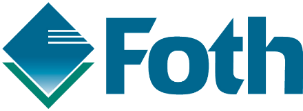 Project Development Review

Planned Improvements

ROW

Update on Decoupling Process & Schedule

Construction

Budget
DISCUSSION
FOR TODAY
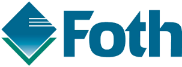 PROJECT
GOALS
Address safety and operational challenges
affecting traffic at John Deere.
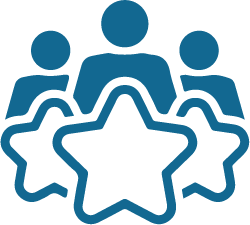 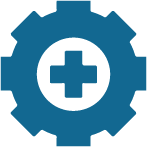 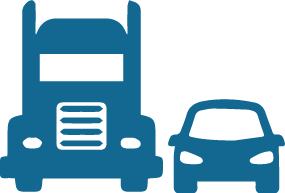 Safety
Stakeholders
Traffic Flow
Support John Deere Expansion
Reduce travel delays
Boost freight mobility
Reduce accidents
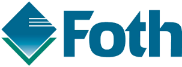 Stakeholder Engagement
Meetings with John Deere (9/16/20, 11/2/20) and DuTrac (11/18/20)

Update to Dubuque County Board of Supervisors
11/9/20, 2/22/21 (Public Outreach Meeting)

Preliminary Plans Submitted & Cleared
1/12/21

Environmental Concurrence
John Deere Road work complete; efforts focused on NW Arterial portion

ROW Acquisition
in progress

Private Utility Coordination
in progress
PROJECT
DEVELOPMENT
REVIEW
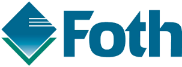 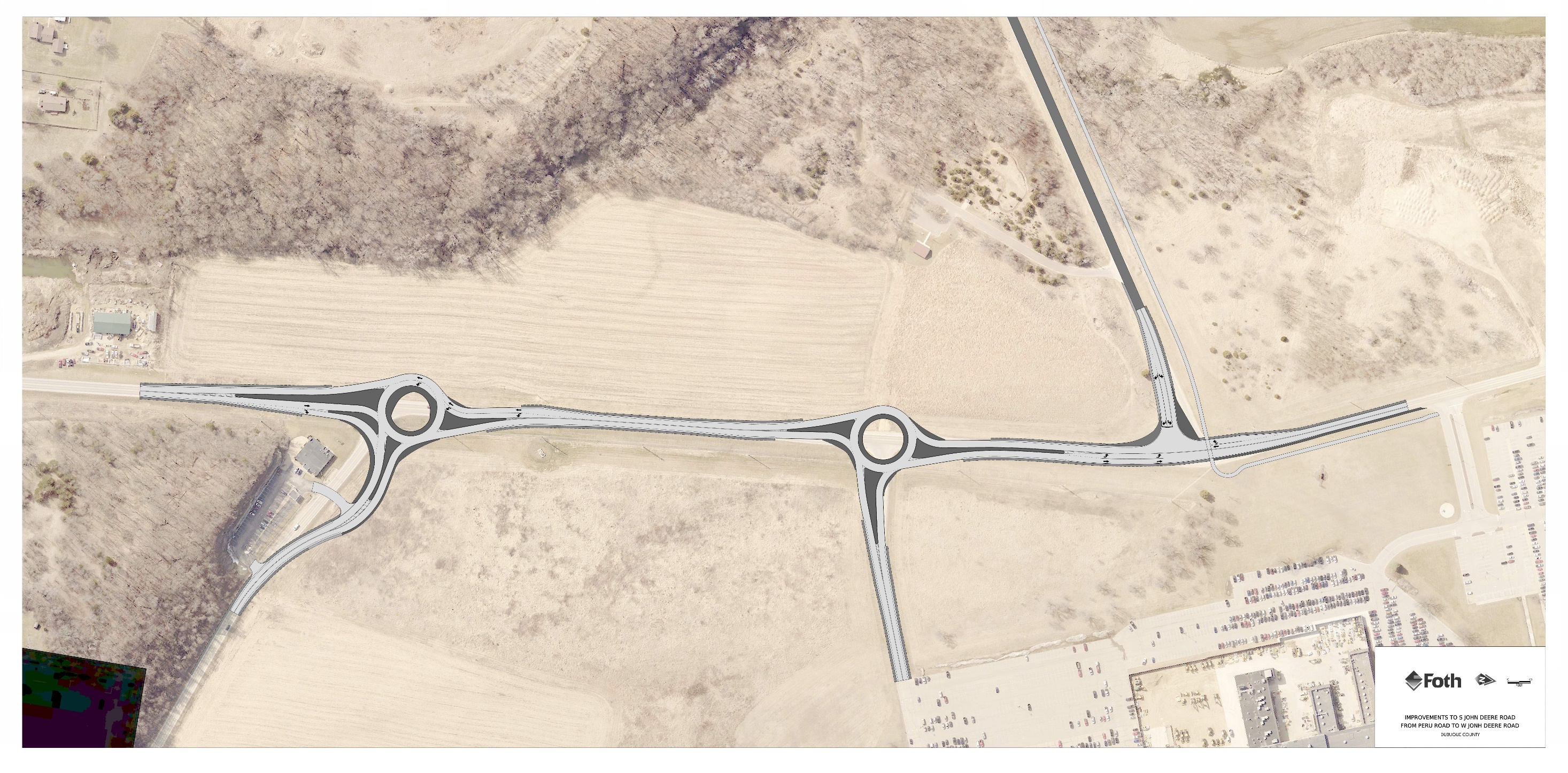 W John Deere Road
Trail
Roundabout
Roundabout
S John Deere Road
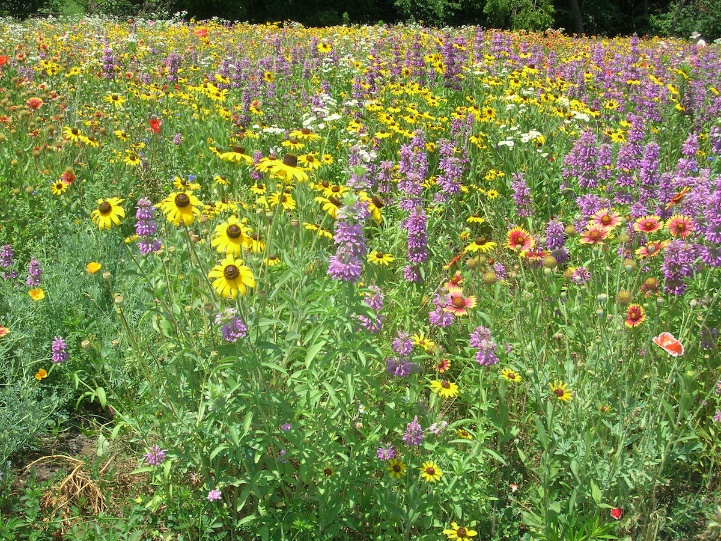 Peru Road
IMPROVEMENTS
PROPOSED
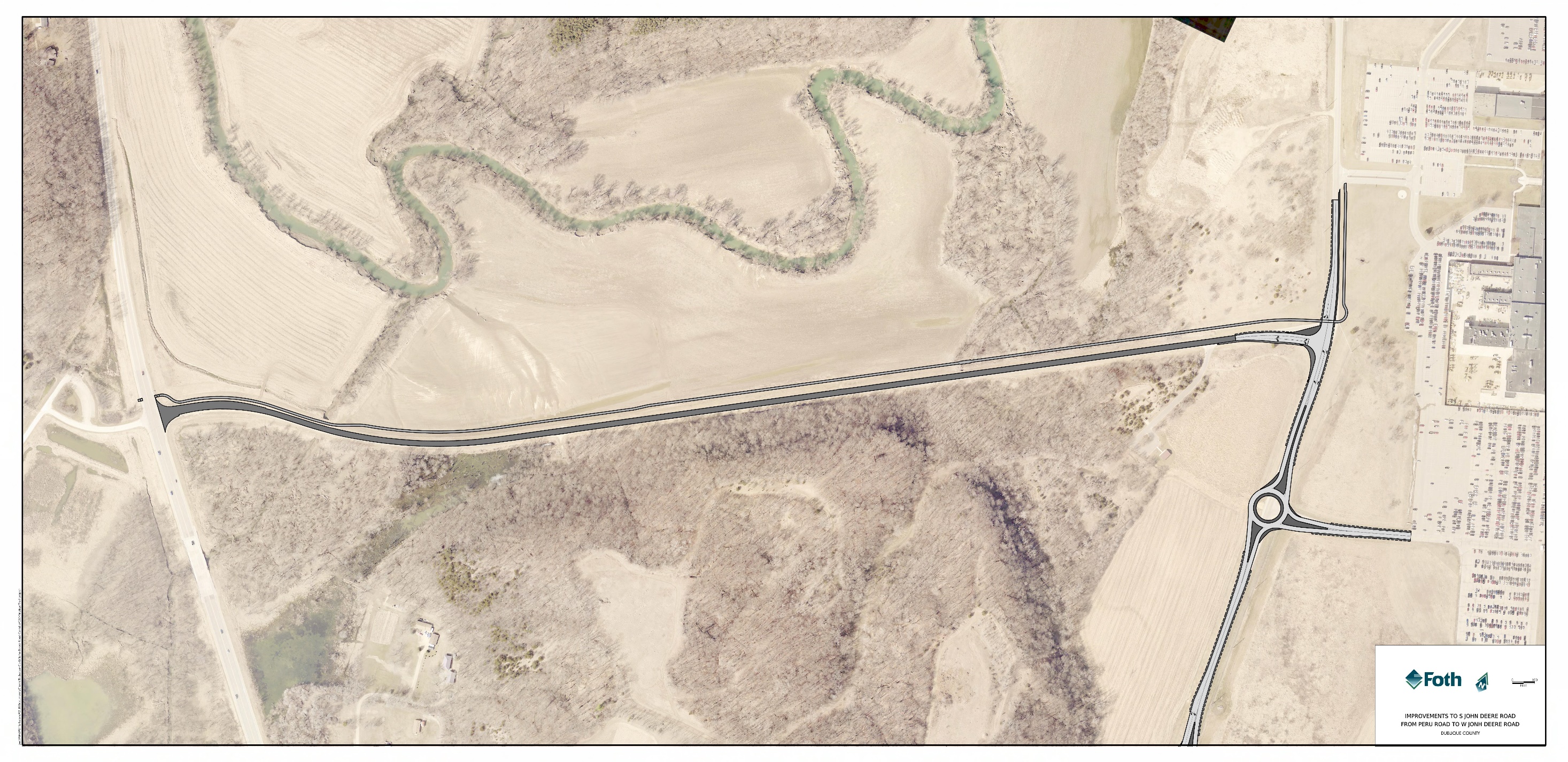 W John Deere Road
Trail
S John Deere Road
Overlay
IMPROVEMENTS
PROPOSED
Appraisals
Under Review

Right-of-Way Public Hearing
3/1/21

Send Appraisals to Property Owners/Offers
June/July 2021
ROW
UPDATE
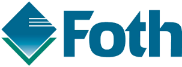 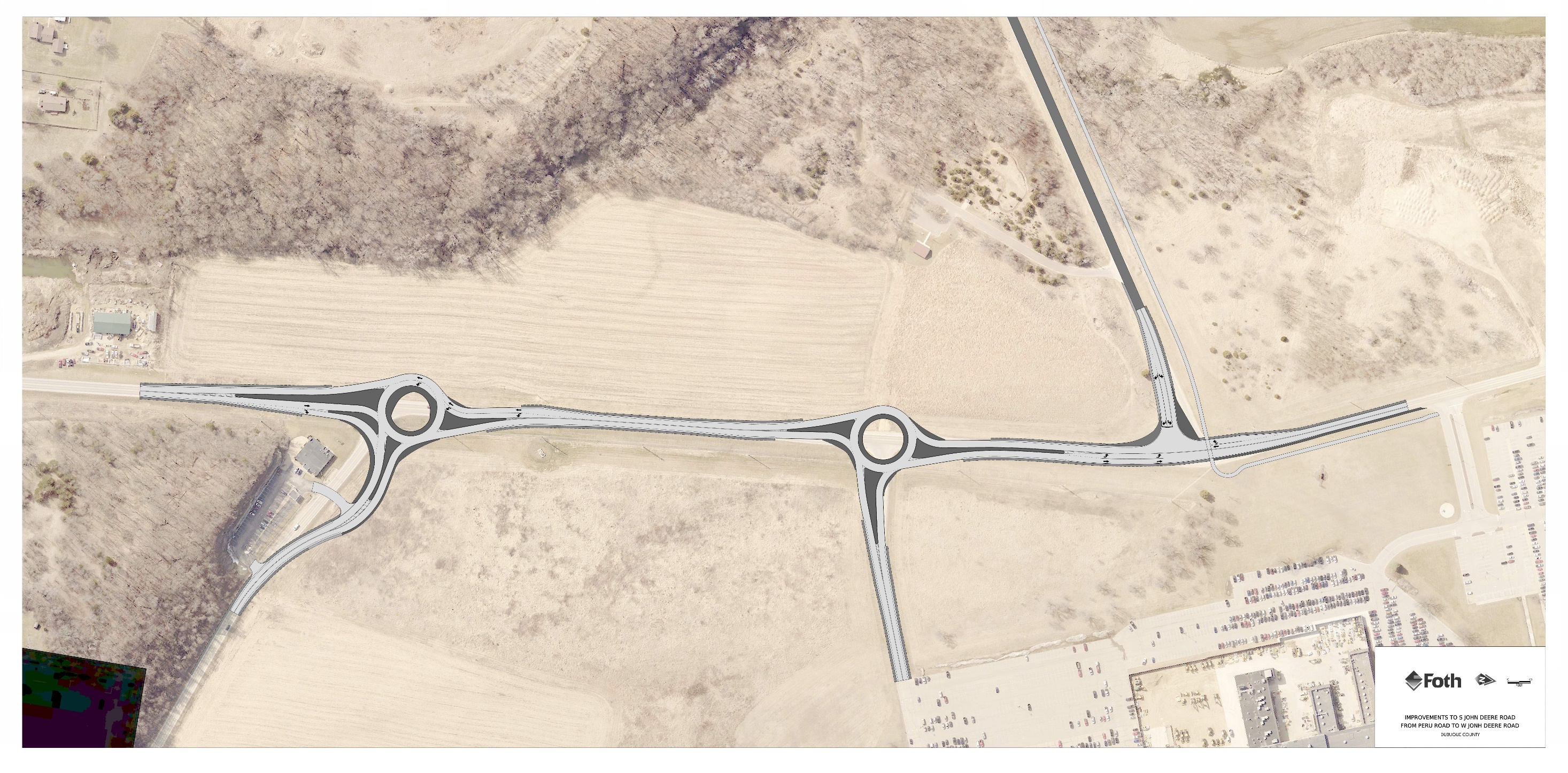 W John Deere Road
S John Deere Road
John Deere
DuTrac
Peru Road
Dubuque County
UPDATE
ROW
Environmental Concurrence
John Deere Road work complete; efforts focused on NW Arterial portion
June/July 2021


Final Design/Check Plans
10/12/21l


Letting
Late 2021/Early 2022
SCHEDULE
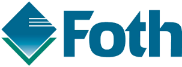 When will it start?
Spring 2022


Traffic During Construction


When will it end?
Spring/Early Summer 2023
CONSTRUCTION
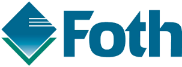 $6.8M
Project Budget


Preliminary Estimate within budget
Planned improvements
Includes contingency
ROW acquisition costs
Utility relocation costs
BUDGET
UPDATE
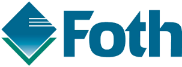 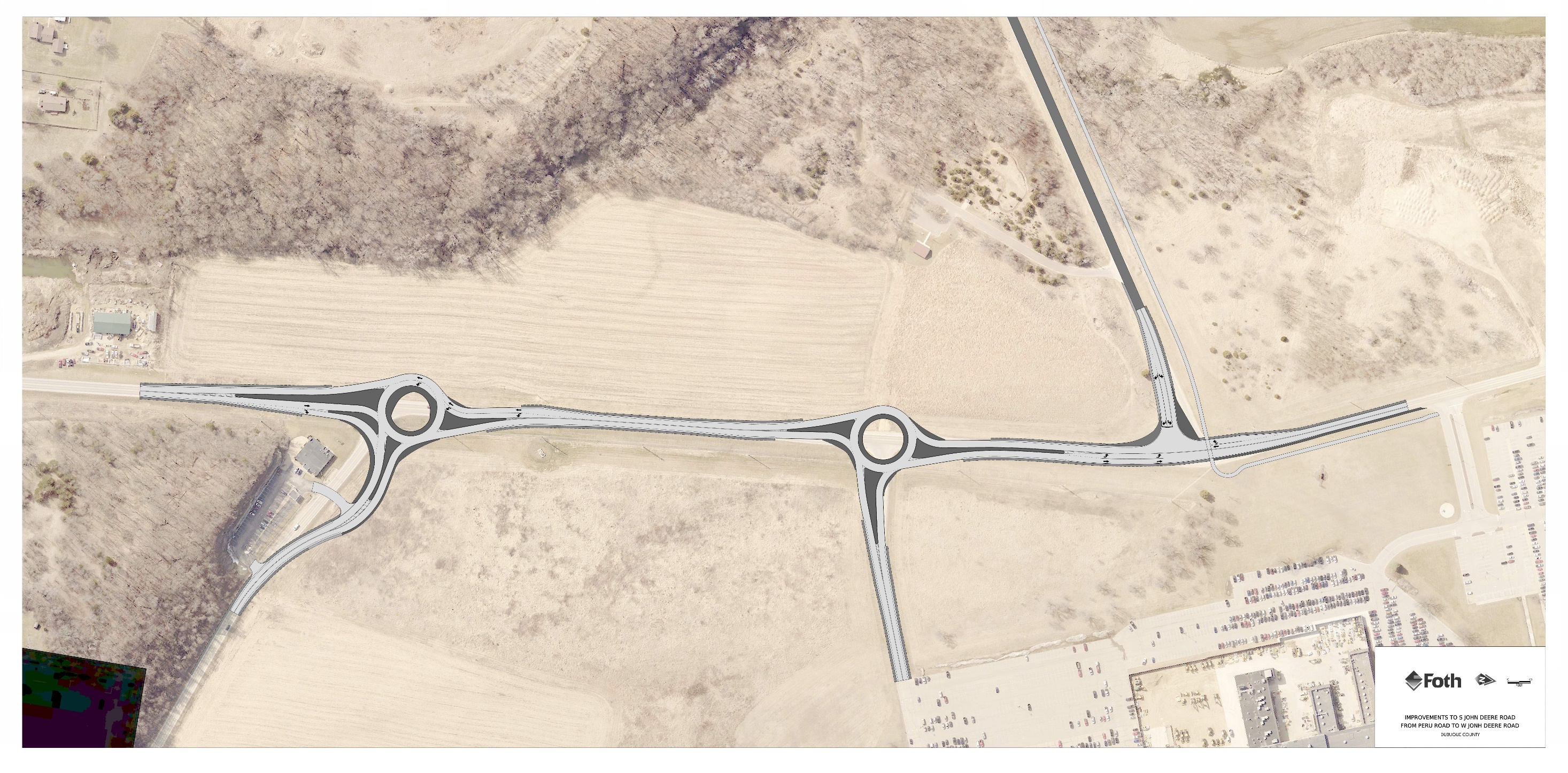 W John Deere Road
S John Deere Road
Peru Road
QUESTIONS